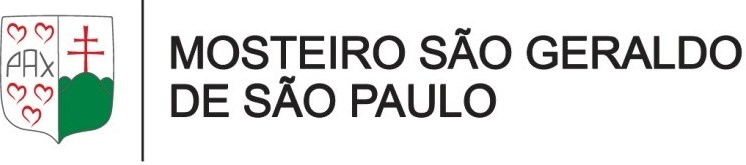 Descobertas em família Berçário I
As famílias do CEI Santa Escolástica têm contribuído, nos enviando as interações que bebês e crianças têm vivenciado em suas casas.
Vem... Dá uma espiada no que aconteceu durante a semana de 20 a 24 de julho
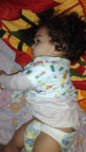 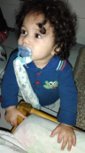 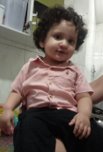 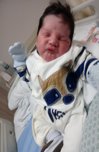 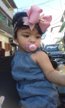 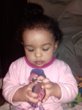 Estamos gostando da participação de todos familiares, desta forma acreditamos que continuarão nos enviando mensagens e fotos do desenvolvimento de seus bebês.
Gostaríamos de lembrar que acompanhem os planejamentos no site das Obras Socias,  no WhatsApp  e no google sala de aula.
A família da MARINNA sempre muito participativa, compartilhou conosco que a Marinna já estava bem de saúde retornando a sua casa, ficamos muito felizes por a Marinna está bem de saúde, a família sempre oferecendo objetos para que a Marinna possa explorar.  pesquisas mostram que elas são capazes, desde que nascem, de se relacionar com o mundo de pessoas, objetos, natureza e situações ao seu redor, atribuindo um valor a tudo o que vivem — isto é, aprendendo. Currículo da cidade p.82.
O DAVI MACIEL completou nesta semana um ano de idade e sua mãe compartilhou conosco esse momento de alegria, desejamos felicidades ao Davi Maciel. Estamos disponibilizando no grupo propostas para serem realizadas com os bebês, gostaríamos que se possível a família do Davi compartilhasse mais momentos de interação.
.
A família do GAEL compartilhou conosco momentos dele brincando na sua casa e também uma vivência sua explorando a areia. As linguagens acontecem num mesmo processo, enquanto as crianças expressam o que percebem do mundo ao redor, enquanto brincam e exploram o ambiente ao redor. Currículo da cidade p. 72
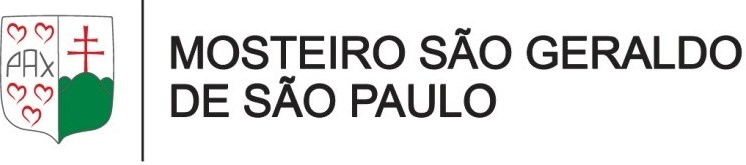 Descobertas em família Berçário I
As famílias do CEI Santa Escolástica têm contribuído, nos enviando as interações que bebês e crianças têm vivenciado em suas casas.
Vem... Dá uma espiada no que aconteceu durante a semana de 20 a 24 de julho
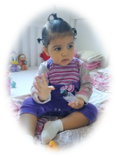 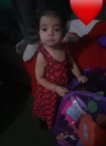 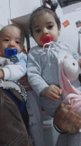 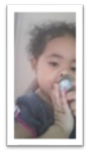 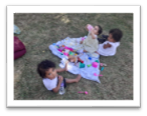 A MARIA EDUARDA OLIVEIRA nestes momentos de interação com o grupo a mamãe compartilhou um áudio conosco a Maria tentando falar oi no grupo, a família está de parabéns, pois observamos que a Maria está tendo ótimos avanços, já fica de pé e sempre brincando com seus brinquedos. Estamos disponibilizando no grupo as propostas para serem realizadas com os bebês.
A  família da MARIA EDUARDA XAVIER, compartilhou um momento da Maria brincando com as amigas, explorando os brinquedos. Brincar é uma experiência por meio da qual os valores, os conhecimentos, as habilidades e as formas de participação social são constituídos com a ação coletiva das crianças. Currículo da cidade p.88.
A ISIS no momento de cuidado com sua saúde a família compartilhou uma vivência da Isis, passando o álcool nas mãos. Estamos disponibilizando propostas no grupo para serem realizadas com os bebês, gostaríamos de ver a Isis em outros momentos de interação com base nas propostas também compartilhadas.
.
Prof.: Edmara, Rejane e Rosangela
Auxiliar: Taisa
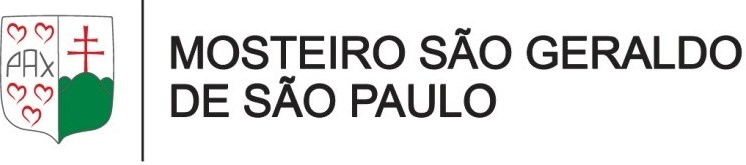 Descobertas em família Berçário I
As famílias do CEI Santa Escolástica têm contribuído, nos enviando as interações que bebês e crianças têm vivenciado em suas casas.
Vem... Dá uma espiada no que aconteceu durante a semana de 20 a 24 de julho
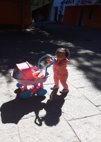 https://youtu.be/a0NiV72yk9E
A família do VICTOR compartilhou conosco o momento do Victor andando, parabéns pela conquista e avanços, gostaríamos de ver mais momentos de interação do Victor, estamos disponibilizando as propostas no grupo para serem realizadas .Os bebês e as crianças, desde o seu nascimento, fazem parte ativa do próprio processo de crescimento. Nas suas interações, colocam-se em relação com outras pessoas, objetos, linguagens, isto é, com os modos de funcionamento da sua cultura, e vão se constituindo subjetivamente como seres humanos pertencentes a um território.pg 69.
https://youtu.be/gD5ibaPtZnA
https://youtu.be/4BxLFDnsdSw
A família da ISABELLA, compartilhou um momento dela brincando com suas bonecas. Estamos disponibilizando no grupo as propostas para serem realizadas com os bebês. "Brincar é uma linguagem de expressão por meio da qual as crianças aprendem e expressam o que aprendem sobre o mundo das coisas e das relações humanas, constroem e transformam sua personalidade e sua inteligência". Currículo da cidade p.88.
.
Quando interagem com crianças mais velhas, bebês e crianças ampliam o seu vocabulário, vivenciam  brincadeiras novas, observam e aprendem coisas que ainda não conseguem fazer sozinhas, mas podem fazer com ajuda dos mais velhos. Currículo da cidade p.70.
Prof.: Edmara, Rejane e Rosangela
Auxiliar: Taisa